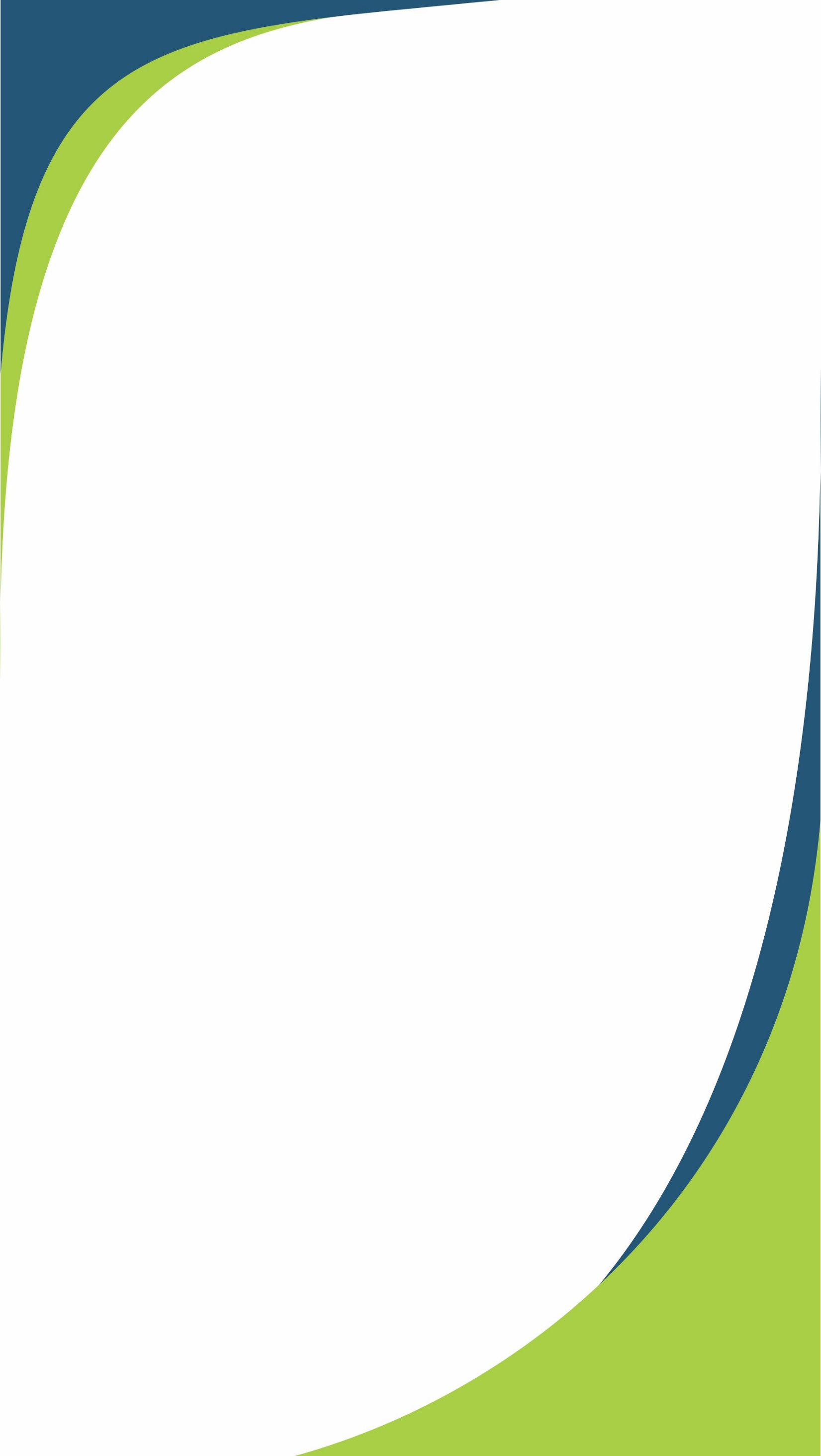 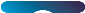 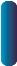 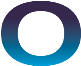 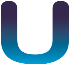 TITULO
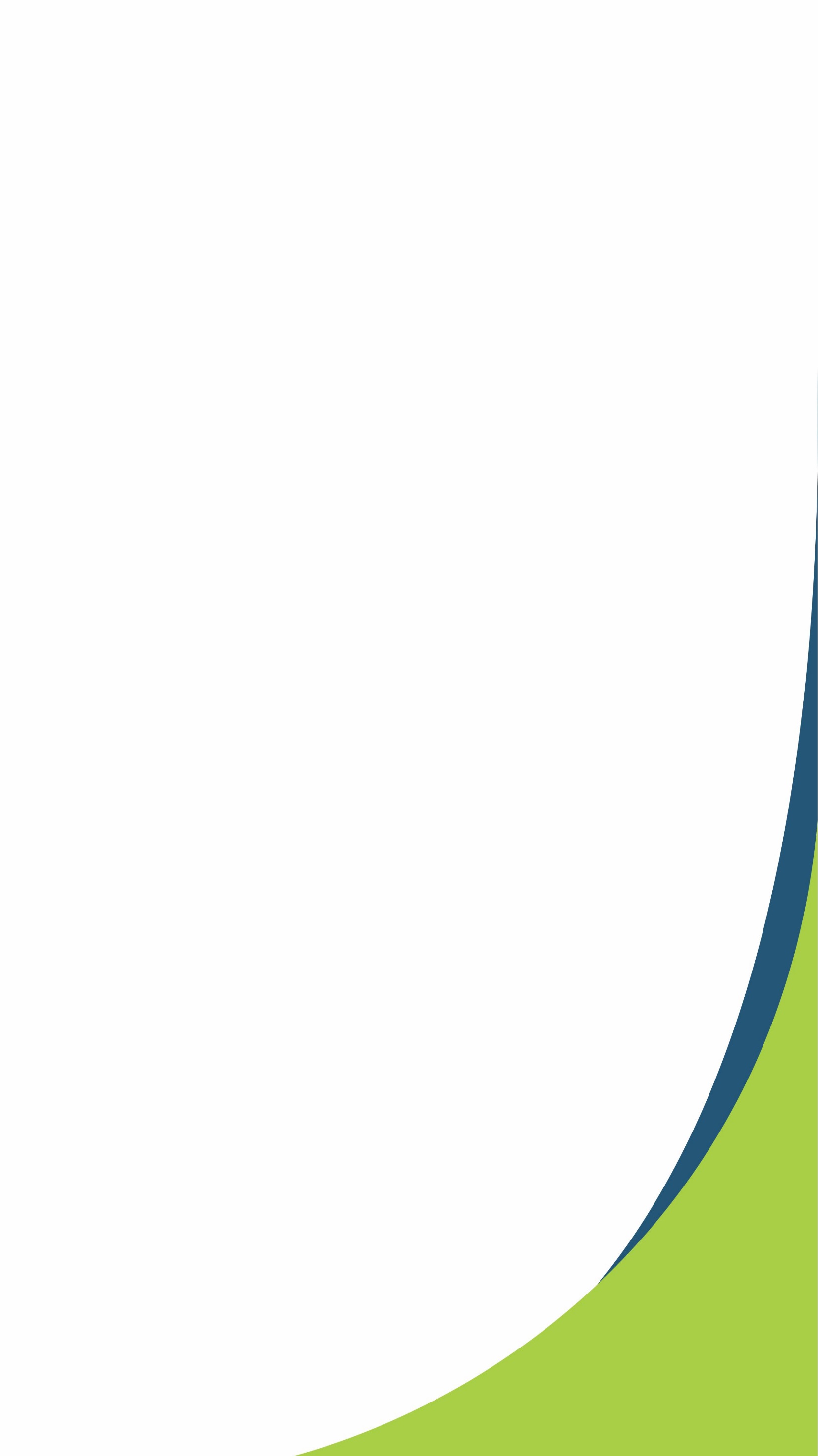 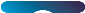 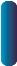 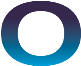 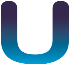